Презентация на тему
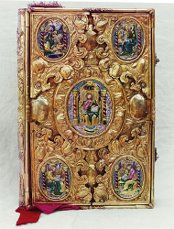 «Библия и Евангелие»
Библия-книга, рассказывающая о жизни до рождества христова и после него
Ветхий завет (описание жизни до Рождества Иисуса Христа  новый завет (описание жизни и учения Иисуса Христа)
 новый завет=Евангелие- «благая весть»Библия состоит из 77 книг
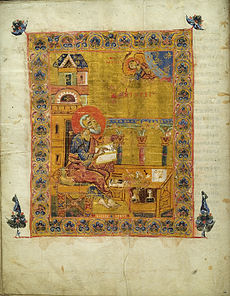 Завет- «Союз, договор»
Пророки-люди, имеющие дар, слышать, что им говорит господь бог
Христос-  «помазанник божий»
Апостол- «посланник»притча-бытовые, житейские истории  с нравственным урокомоткровение-моменты, когда что-то очень важное становится очевидным для нас
Евангелисты-авторы евангелие
В состав библии входят четыре евангелияИх авторы-апостолы 
матфей, марк, лука, иоанн
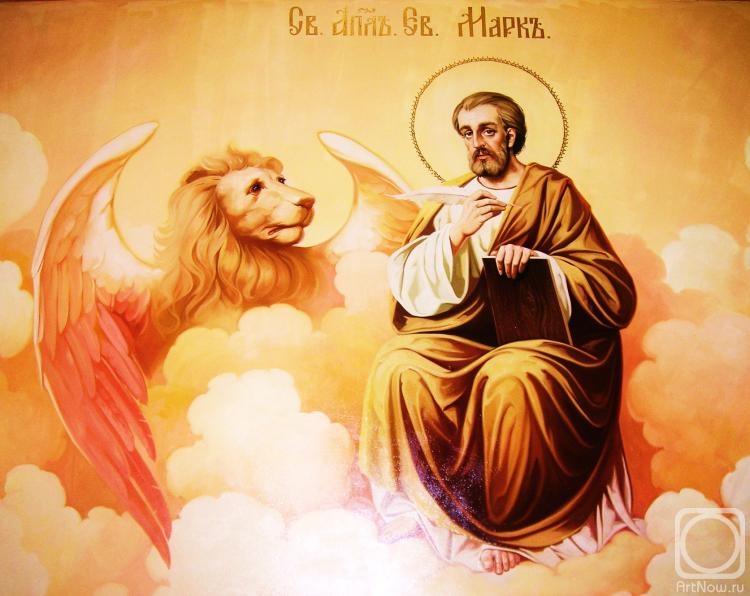 Евангелист марк
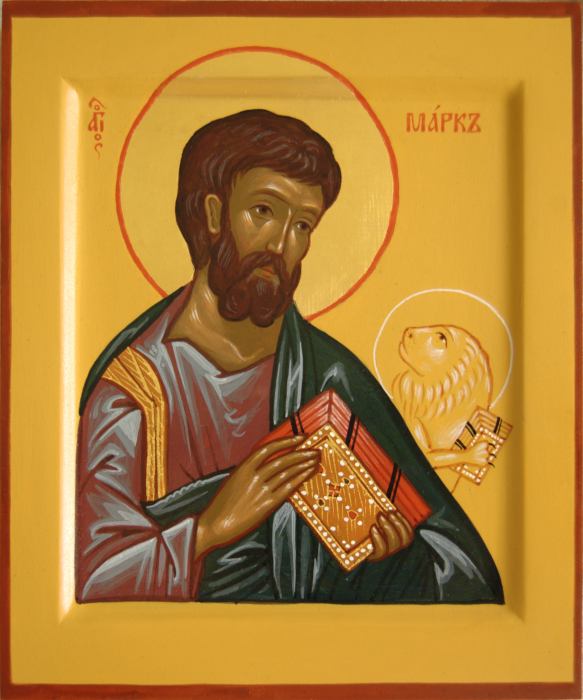 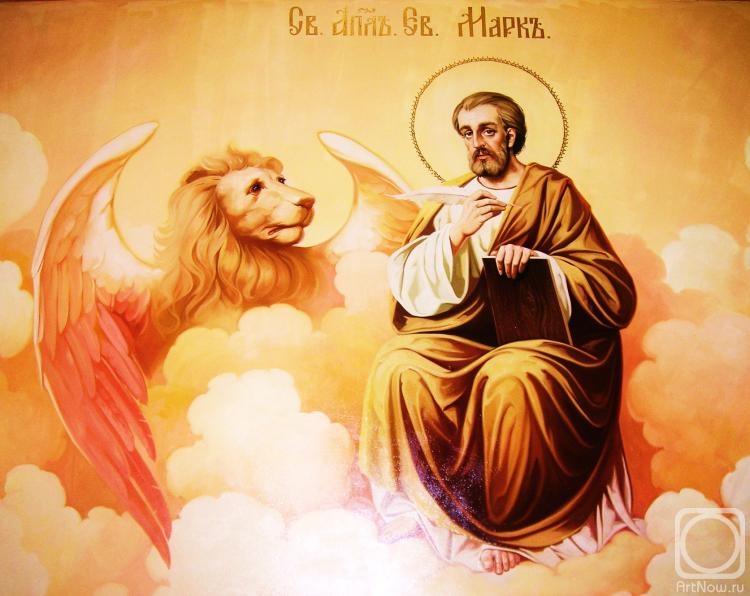 Евангелист-иоанн богослов
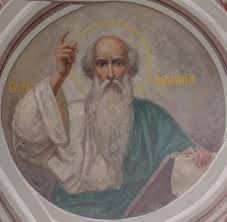 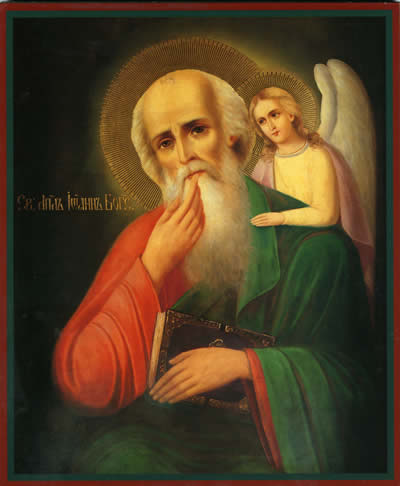 Евангелист-лука
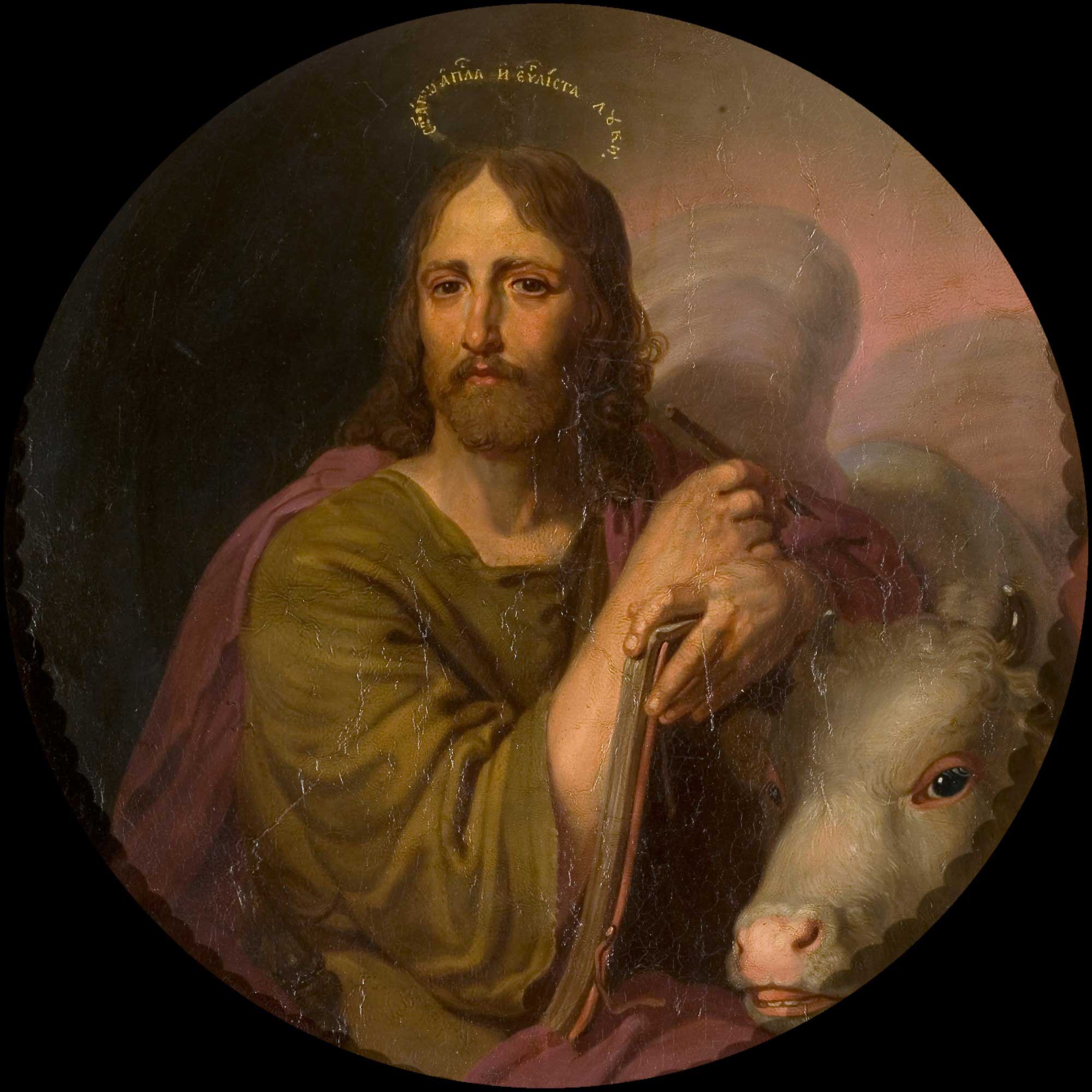 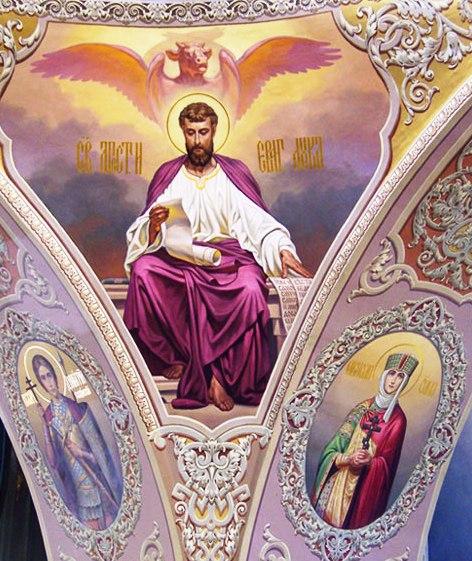 Евангелист-матфей
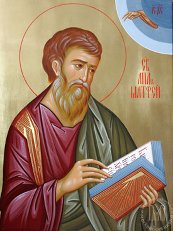 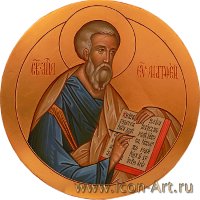 Украшение евангелие
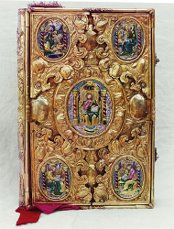 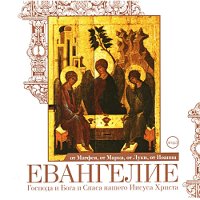 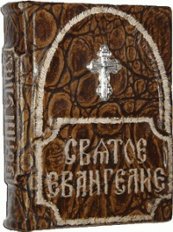 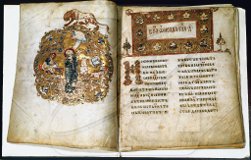 Евангелие - внутренние оформление
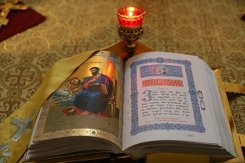 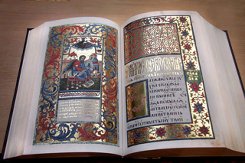 Священный текст
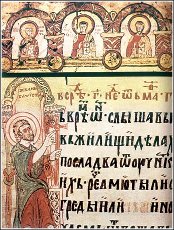 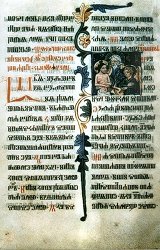 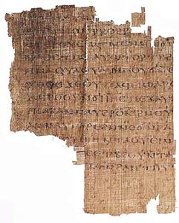 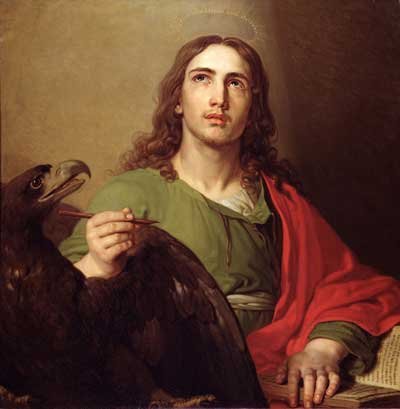 Определите имена евангелистов.Ответьте, кто из авторов евангелия отсутствует?
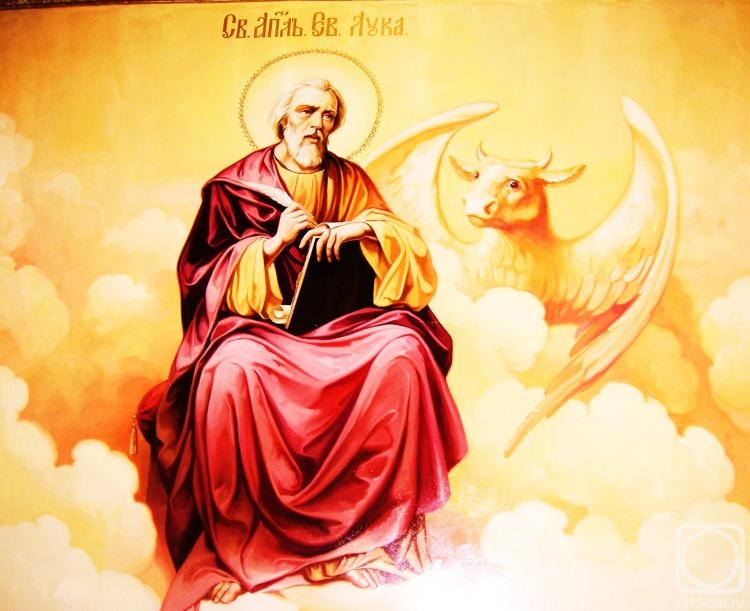 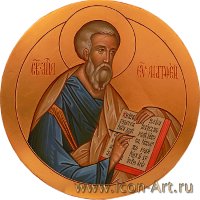 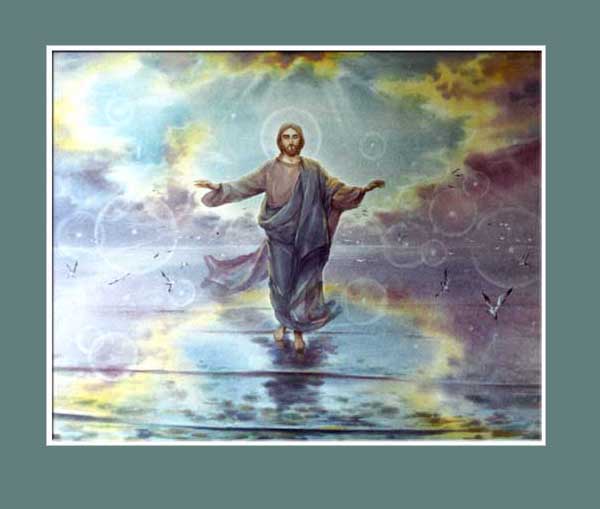 Дайте определения понятиям
Библия   ?               Христос ? Откровение ?      Апостол?        
 Евангелие?           Притча?
 Пророки    ?
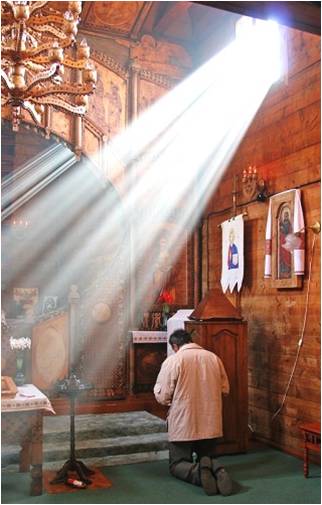 СПАСОБО ЗА ВНИМАНИЕ!!!!СПАСИ ВАС БОГ!
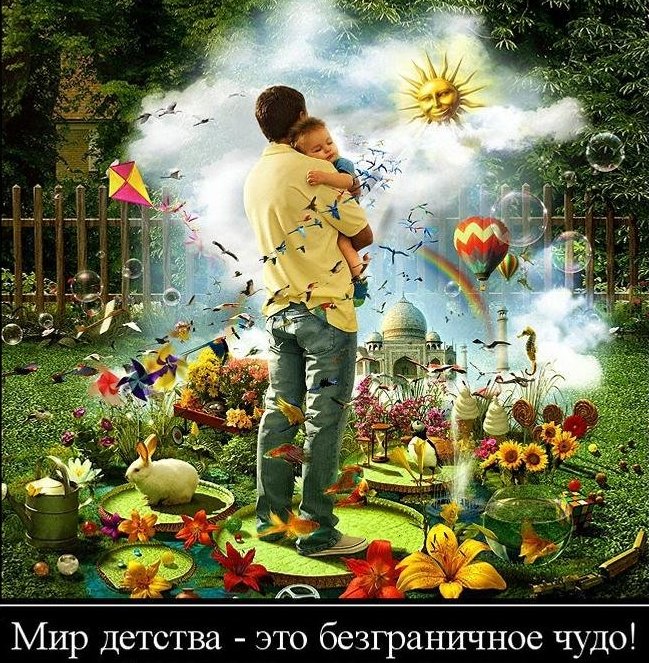 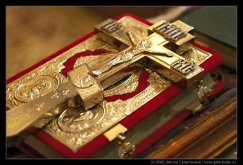